KESİNLEŞMEMİŞ VEYA DAVA SAFHASINDA BULUNAN        ALACAKLAR
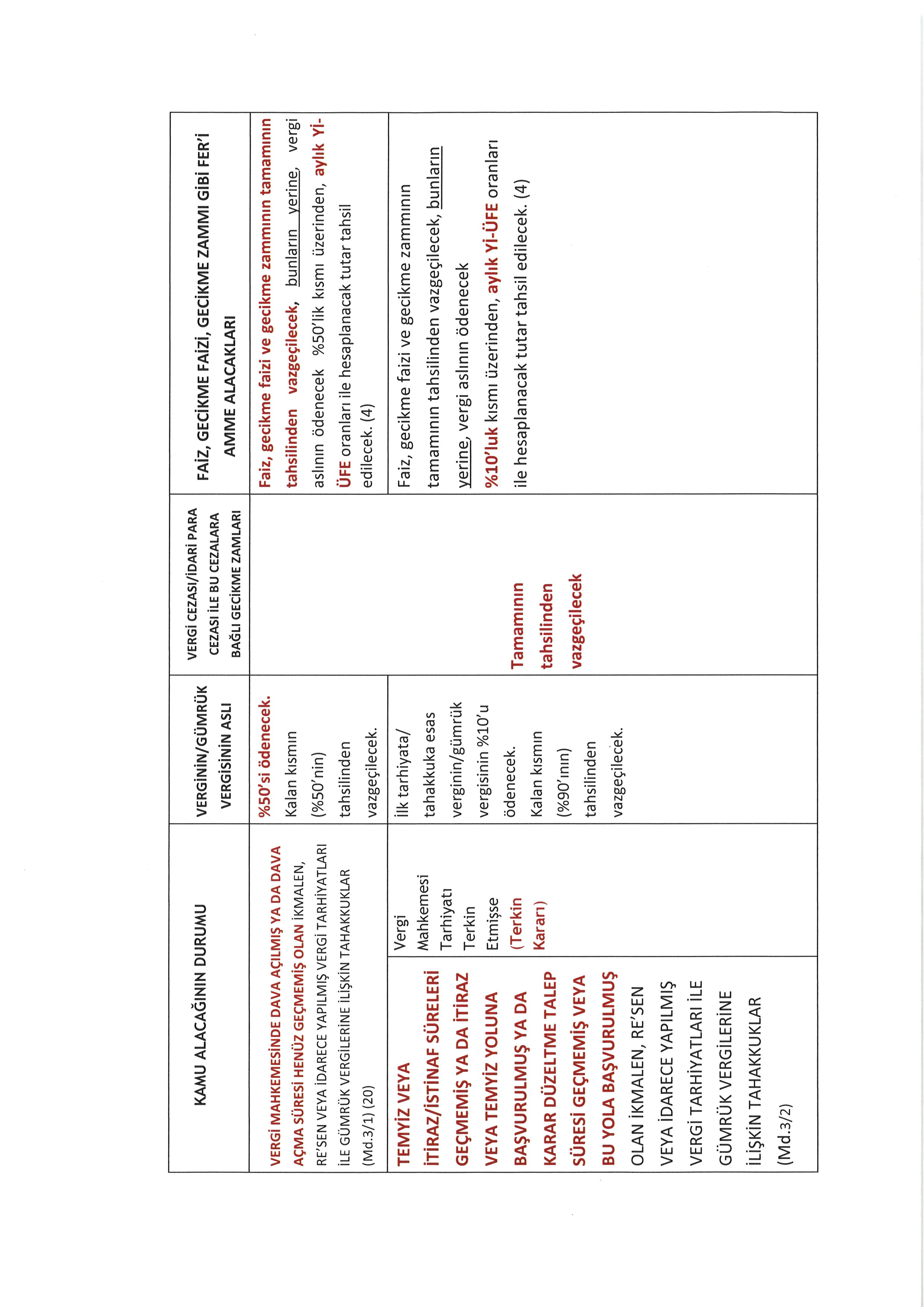 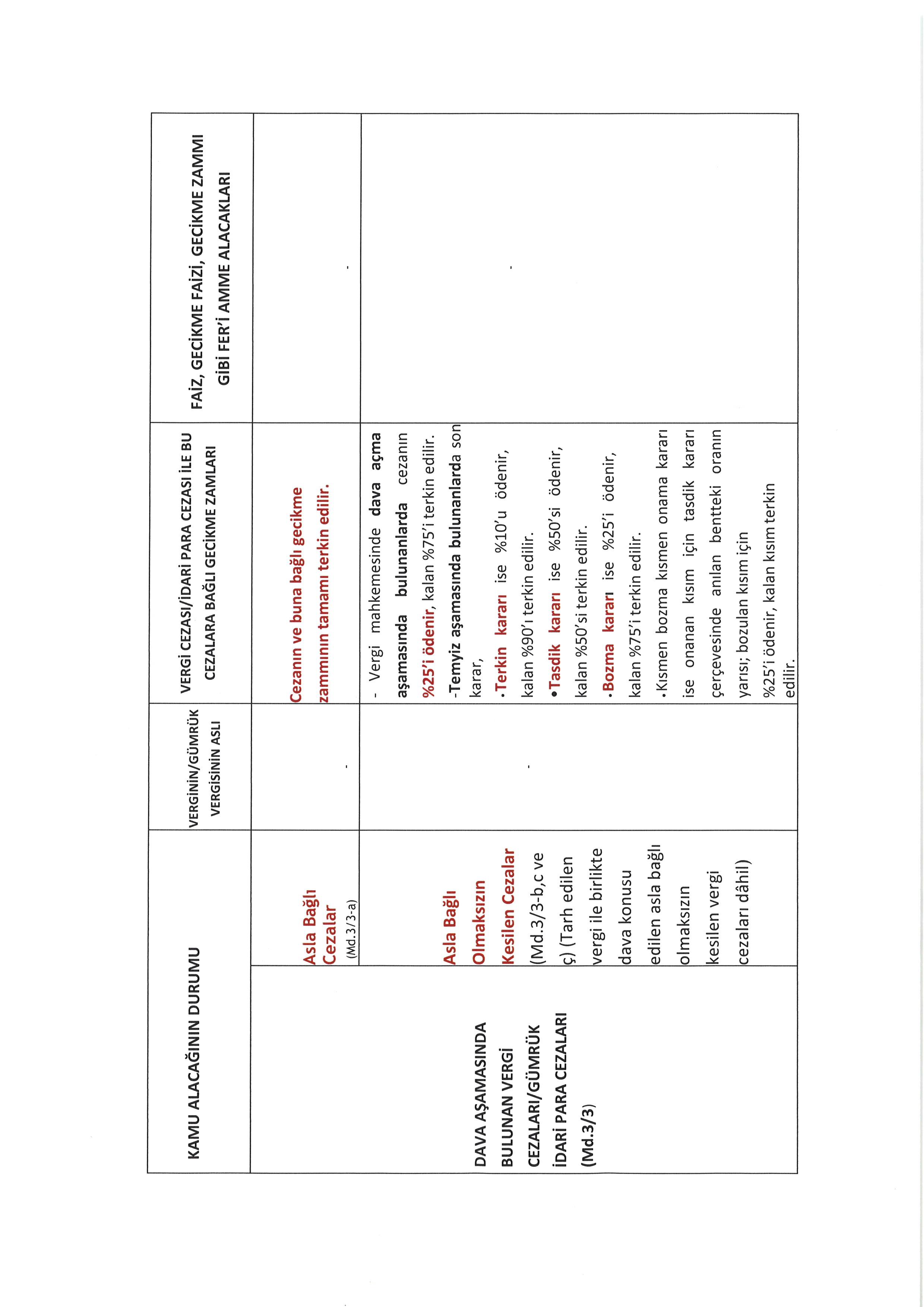 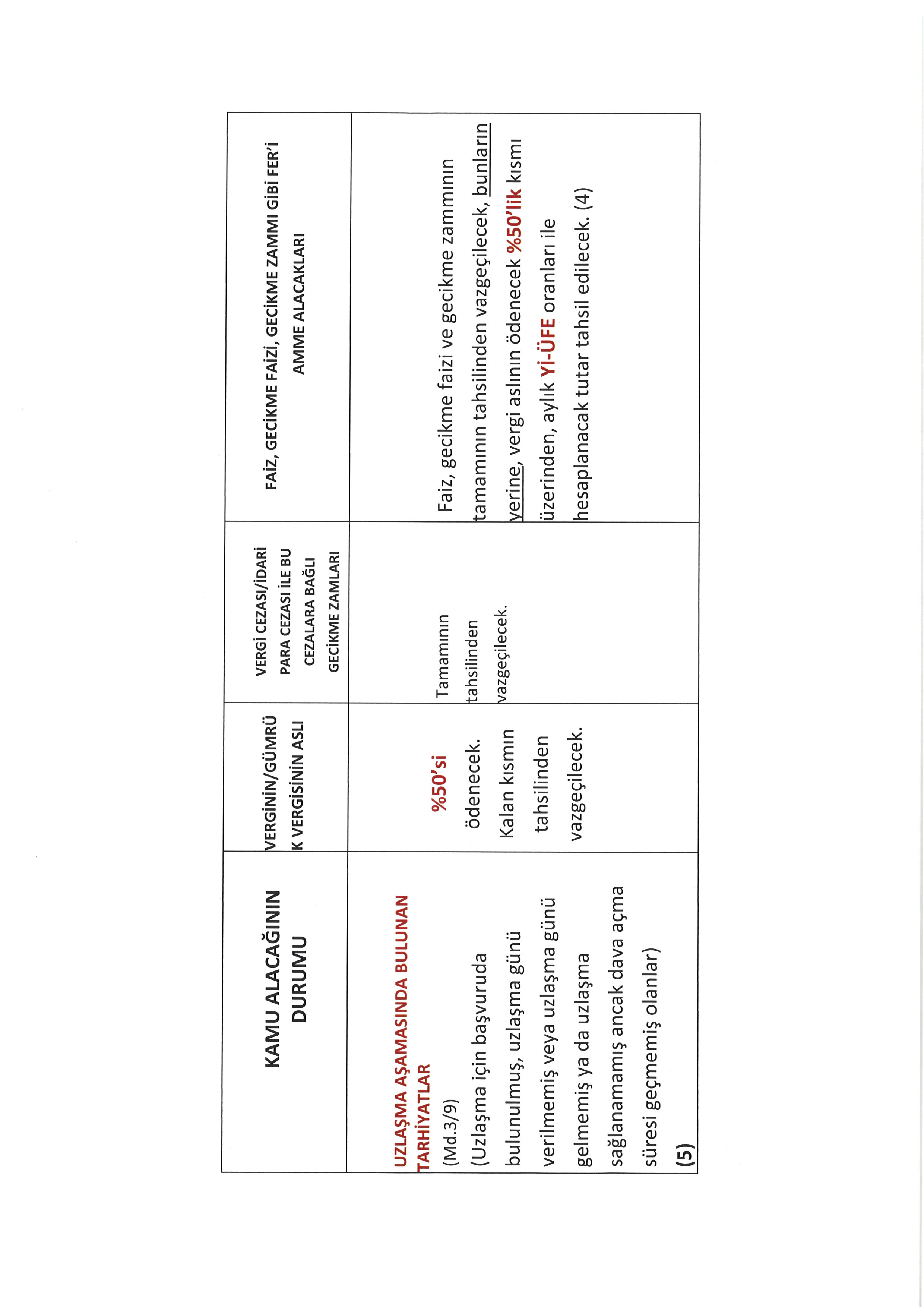 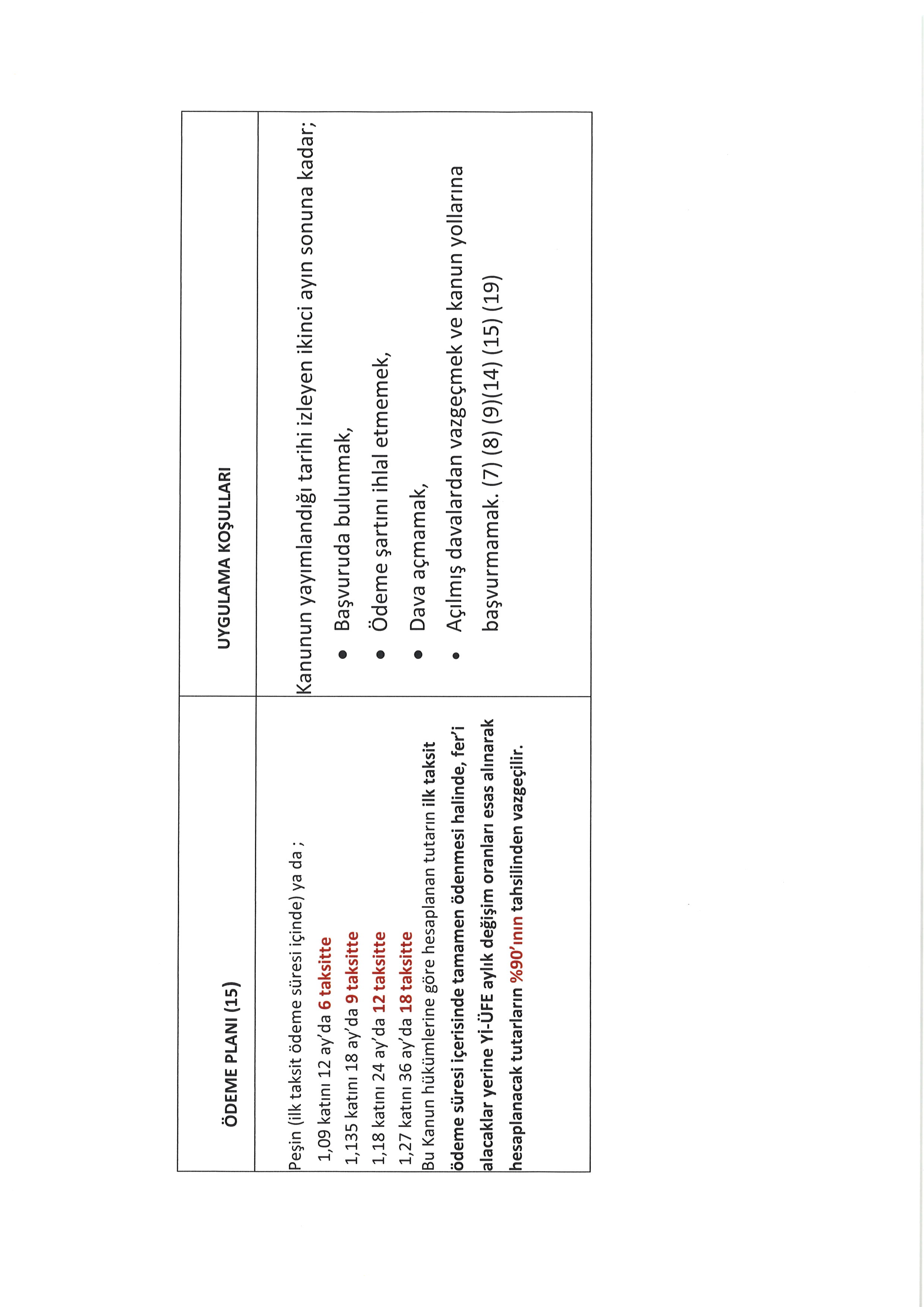 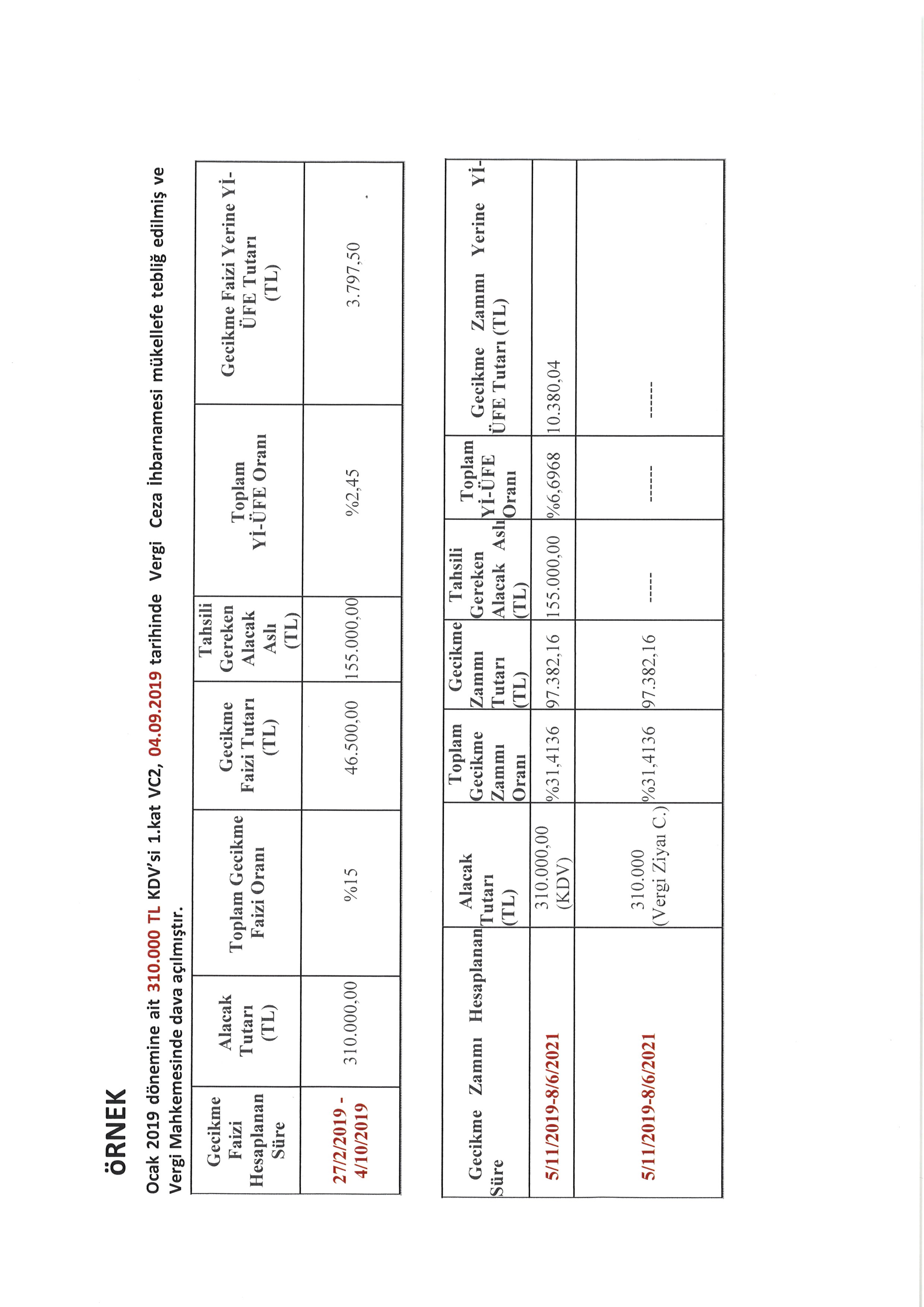 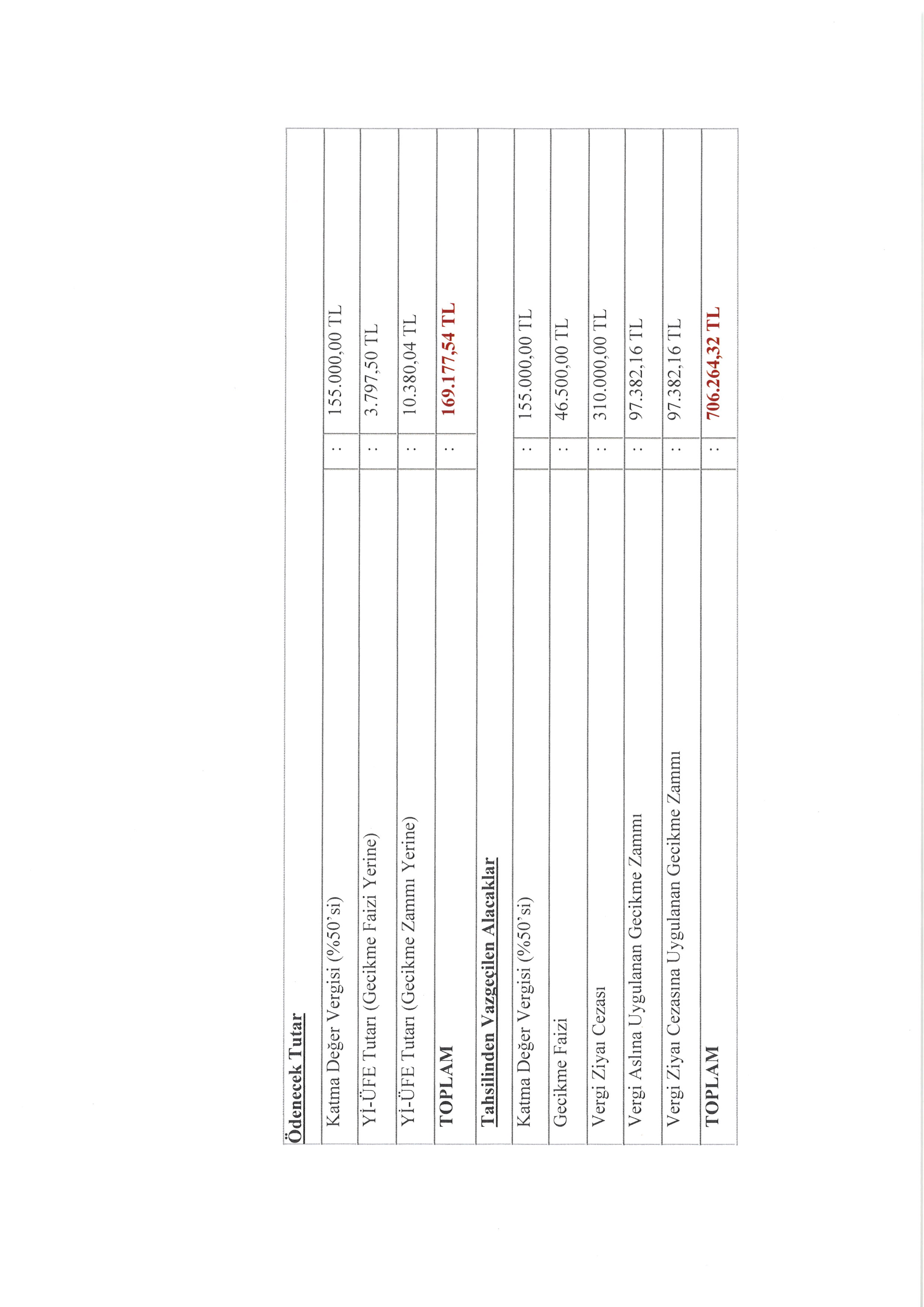